Breaking the Boundaries: Reimagining Health Research and Clinical Practice for a Healthier Tomorrow
[Concept Title]
[Name]
[Institution]
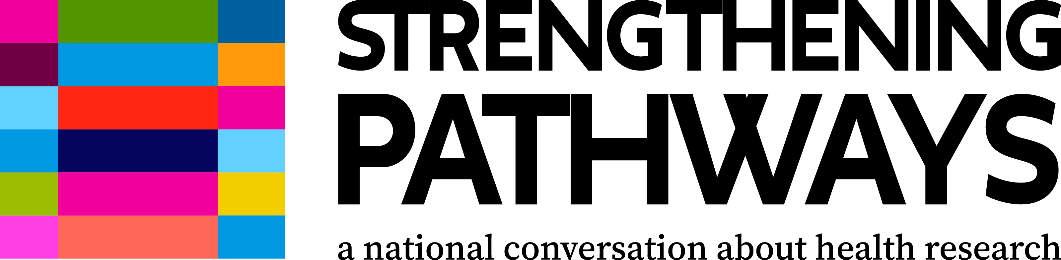 Barrier to Overcome
Proposed Innovation